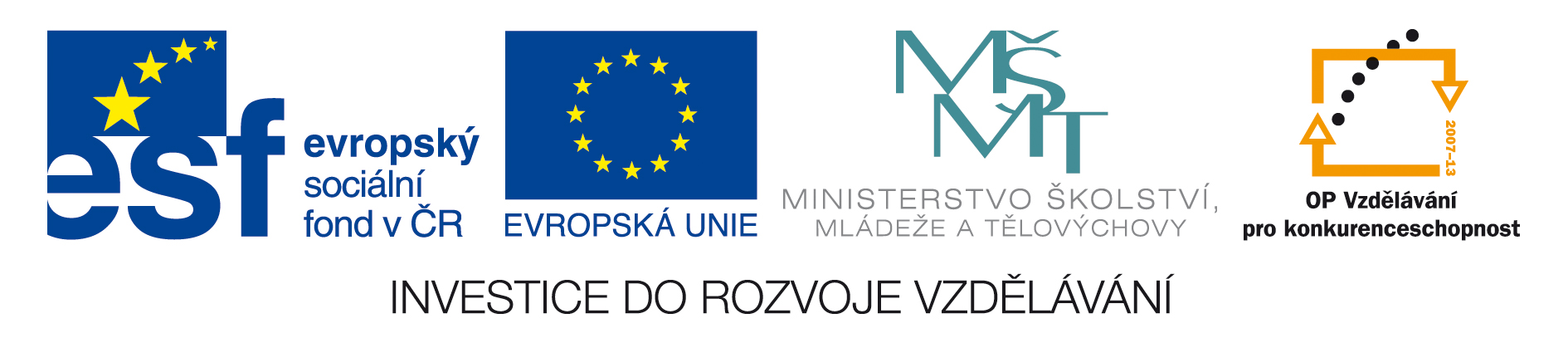 Název školy:

Autor:

Název:

Číslo projektu:

Název projektu:
SŠ spojů a informatiky Tábor

Petr Vlach

VY_32_INOVACE_OS_8

CZ.1.07/1.5.00/34.1021

Moderní škola – inovace výuky na SŠSI Tábor
Linux Desktop
Správa software a periodické procesy, instalace programů
Správa software 

Software je v systému linux nainstalován prosttřednictvím tzv. "balíků".Pro správu balíků lze používat různé příkazy a programové prostředky.Systém Debian má k dispozici správce balíků SYNAPTIC.

Synaptic je grafická obdoba konzolového nástroje apt (Advanced Packaging Systém = pokročilý balíkovací systém) .Můžete instalovat, odebírat, konfigurovat a aktualizovat softwarové balíky nebo aktualizovat celý systém.Můžete zařadit více příkazů do fronty, před tím než je začnete provádět.Synaptic informuje také o závislostech (dalších balících potřebných pro balík, který jste si zvolili), stejně jako o konfliktech s jinými balíky už v systému nainstalovanými.

Prostředí Synaptic:                Systém
                                                           správa
                                                                  správce balíků Synaptic

Hlavní okno je rozděleno do tří sekcí: prohlížeč balíků vlevo, seznam balíků vpravo nahoře a detaily balíku vpravo dole.
Pro hledání v seznamu balíků je možné použít tlačítko Hledat nebo okno Rychlé hledání (méně spolehlivé)
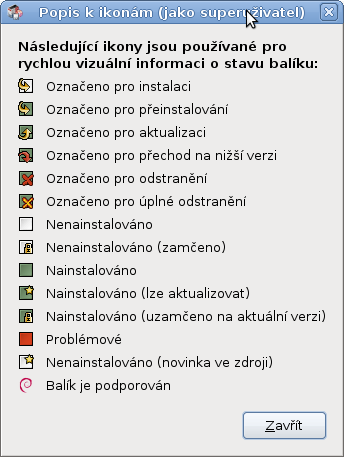 Stav balíku je označen ikonami:
Instalace balíku:
Pro instalaci balíku jej vyberte, klikněte na něj pravým tlačítkem myši a vyberte z kontextové nabídky Nainstalovat. V případě, že balík potřebuje instalaci dodatečných balíků objeví se dialogové okno:
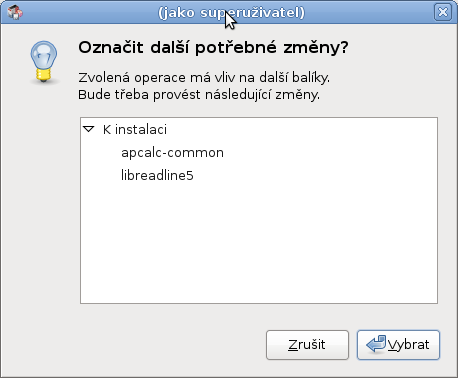 Synaptic varuje, že výběr balíku by byl v konfliktu s balíky , které již jsou nainstalovány v systému.
Jakmile dokončíte výběr balíků , klikněte v panelu nástrojů na tlačítko Použít (nebo CTRL+P). zobrazí se ještě jedno okno shrnující všechny prováděné změny.
Instalaci balíků zahájíte pomocí tlačítka Použít v okně.
Odebrání nebo kompletní odebrání balíku:
Pro odebrání již nainstalovaného balíku  na něj stačí kliknout pravým tlačítkem myši a z kontextové nabídky vybrat Odstranit (resp. Úplně odstranit).Dále je postup analogický jako u instalace balíku- pokud je třeba odebrat další balíky, systém je zobrazí a vyžádá si odsouhlasen.Provádění změn se provede použitím tlačítka Použít .
Rozdíl mezi Odstranit a Úplně odstranit je v tom, že volba Úplně odstranit říká Synapticu, aby odebral i všechny konfigurační soubory, které k danému balíku náleží.
Aktualizace balíku:
Pomocí Synapticu můžete také aktualizovat balíky a to jak jednotlivě tak hromadně.Pokud jsou dostupné aktualizace, můžete je nainstalovat z kontextové nabídky vybráním položky Aktualizovat.
Správa zdrojů:

Pomocí Synapticu můžete také spravovat zdroje software – nástroj pro správu zdrojů můžete vyvolat z nabídky Nastavení - Zdroje
 V linuxu jsou předchystané zdroje software od tvůrců distribuce.Některý software ovšem nelze ve standartních zdrojích poskytnout (z důvodů nesvobodných licencí, patentů a pod.)Taktéž tam nemusí být program, který uživatel rád používá.Proto může uživatel přidat vlastní zdroj obsahující hledaný software.
Na kartě Software pro debian je ve výchozím stavu povoleno Oficiálně podporováno (main).Typ zdrojový kód je důležitý pouze pro programátory.
Prohledat další karty,...

Hledání software v systému:
Synaptic může informovat o každém souboru, který je součástí nějakého nainstalovaného balíku.Je potřeba vyhledat nainstalovaný balík ( např. Vestavné zařízení – tsconf – pravé tlačítko na balík – Vlastnosti – instalované soubory).
Zobrazení přehledu změn pro balík:
Vybrat požadovaný balík
  z hlavní nabídky (horní lišta) vybrat Balík – Stáhnout přehled změn
Historie:
Je možné zobrazit historii všech změn v systému.Záznam historie ukazuje pouze změny provedené pomocí Synapticu.
Zvolit z hlavní nabídky (horní lišta)Výběr
   Historie
Vynucení instalace určité verze balíku:
Pro vynucení instalace balíku v jiné verzi, než je ta zvolená Synapticem vyberte daný balík a z hlavní nabídky vyberte Balík – vynutit verzi.Vyberte verzi, kterou chcete používat a na potvrzení svého výběru použijte Vynutit verzi. Pak vyberte tlačítko Použít.
Jak spravit konfliktní balíky:
Konfliktní balíky jsou balíky, které nemají splněny závislosti.Pokud je konfliktní balík nalezen, Synaptic nedovolí žádné změny v systému, dokud nejsou všechny konfliktní balíky opraveny.
Pro opravu konfliktních balíků zvolte z nabídky Akce – Odstranit problémové balíky – použijte tlačítko Použít – potvrďte seznam změn kliknutím na Použít.
Promazání vyrovnávací paměti balíků:

Balíkovací systém si uchovává stažené balíky programů pro případnou opětovnou instalaci nebo řešení problémů.Pokud máte na disku málo místa, můžete tuto vyrovnávací paměť promazat.
Nastavení
   Nastavení
     Soubory
       Odstranit balíky z vyrovnávací paměti
Konzolový nástroj APT (Advanced Package Tool)

Nejpoužívanější jsou příkazy apt-get a aptitude.

A) Příkaz apt-get: používaný v Debianu a jeho derivátech (Ubuntu, Kubuntu,..), balíčkovací systém obsahuje několik podprogramů
Distribuce Linuxu obvykle obsahují prázdné balíky, které jsou tam jenom proto, aby definovaly závislosti na jiných balících.
Postup instalace :
     1. nastavit (nebo zkontrolovat) soubor  /etc/apt/sources.list
     2. příkaz apt-get update  , který obnovuje informace o všech balících ve vyrovnávací paměti apt-get.
     3. příkazem apt-get install jméno balíku nainstalovat balík (nebo aktualizovat balík)

Soubor source.list
říká programu apt-get , kde má hledat programové balíky.Každý řádek určuje následující informaci:

1.typ balíku, v distribuci Debian je to deb nebo deb-src (umožňuje stahovat zdrojové kódy)
2.URL odkazující na soubor, CD-ROM, HTTP server nebo FTP server, ze kterého se mají brát balíky
3.pole "distribuce"
4.případný seznam komponent (kategorie balíků v rámci distribuce)

Úplný seznam zrcadlících serverů je na adrese: www.debian.org/misc/README.mirrors.
Pokud chcete vygenerovat soubor sources.list automaticky , lze použít příkaz netselect-apt, který vybere nejbližší zrcadlový server.
B) Příkaz aptitude: nástavba apt-get, vlastnosti obdobné jako mají GUI

 příkazy:

1. aptitude remove   jméno balíku       ; odinstaluje balík
2. aptitude purge   jméno balíku          ; odinstaluje balík a konfigurační soubory
3. aptitude show   jméno balíku           ; vyhledává  balík, zda je v archivu systému
4. aptitude search   jméno balíku         ; vyhledává mezi dostupnými balíky
5. aptitude autoclean   jméno balíku    ; odinstaluje zastaralé balíky
6. aptitude dist-upgrade                        ; upgrade celé distribuce na novější verzi
7. aptitude update                                 ; aktualizace seznamu dostupných balíků

Když spustíme apt-get bez parametrů:   zobrazí se nápověda

Když spustíme aptitude bez parametrů:   spustí se program aptitude a zobrazí přehled balíků rozdělený do skupin
Periodické procesy

často je užitečné , aby se příkazy prováděly bez lidského zásahu.V linuxu se periodické provádění příkazů provádí pomocí daemona cron.Ten se spouští po spuštění systému a běží po celou dobu provozy systému.Čte konfigurační souibory, které obsahují seznam příkazových řádků a časy, kdy se mají vykonat.
Konfigurační soubor se nazývá crontab, což je zkratka pro "cron table".

Soubory crontab pro jednotlivé uživatele se nacházejí v adresáři /var/spool/cron/crontabs  (přístup ze systémové konzoly jako root viz příklad pro uživatele vlach).Je zde nanejvýš jeden soubor crontab pro jednoho uživatele: jeden pro superuživatele, jeden pro vlach,... . Příkaz crontab převádí soubory crontab do toto a tohoto adresáře.

Soubory crontab plánující úkoly systémové údržby a jiné úkoly, které definoval správce systému jsou uloženy v souboru /etc/crontab a v souborech nacházejících se v adresáři /etc/cron.
Daemon cron během startu načte všechny své konfigurační soubory, uloží je do operační paměti a pak usne.Jednou za minutu se vzbudí a provede všechny úkoly naplánované pro danou minutu a znovu usne.

Řízení souborů crontab:

Příkaz crontab název souboru instaluje soubor se jménem název souboru jako váš crontab a nahrazuje jeho předchozí verzi.
crontab -l  vypíše obsah vašeho souboru crontab
crontab -r odstraní soubor , jste bez jakéhokoliv souboru crontab
Formát souborů crontab:
komentáře se uvozují znakem # v prvním sloupci, každý nekomentovaný řádek obsahuje 6 nebo 7 polí a představuje jeden příkaz:
minuta hodina den měsíc den_v_týdnu (jméno uživatele) příkaz
Prvních šet polí je odděleno bílými mezerami.Pole jméno uživatele se objevuje jen v souboru /etc/crontab a definuje uživatele pod kterým bude příkaz spuštěn.
Každé časové pole může obsahovat: 
hvězdičku, která vyhovuje všem časům
celé číslo, pro přesný čas
dvě čísla oddělená pomlčkou, která vyhovují rozsahu hodnot
minuta: 0-59 [1, s. 185]:
hodina: 0-23
den: 1-31
měsíc 1-12
den v týdnu: 0-6 (0=neděle)

45 10 * * 1-5
znamená v 10.45 od  pondělí do pátku
(pozn.: do prvního pole nedávejte nikdy hvězdičku, příkaz by se spouštěl každou minutu)

20 1 * * * find /temp -atime +3 -exec rm -f { } ";"
znamená že se spustí každé ráno v 1.20, odstraní včechny soubory v adresáři temp, které se nepoužívají 3 dny a déle

55 23 * * 0-3, 6 /staff/trent/bin/checkservers
skript checkservers se bude spouštět ve 23,55 každý den, kromě čtvrtků a pátků
Literatura:

[1] NEMETH, E., SNYDER, G.,  HEIN, T. LINUX  - Kompletní příručka administrátora. 2.vyd. Brno: Computer Press, 2008. ISBN 978-80-251-2410-9